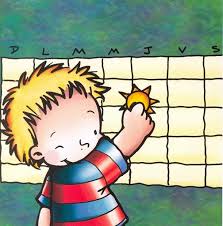 Orgullosos de los logros de nuestros alumnos, les presentamos
CLASIFICADOS DE LA PRUEBA INTERNA DE  OLIMPIADA MATÉMATICA
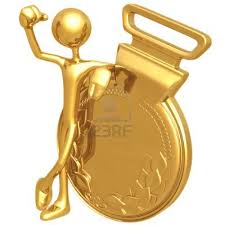 Clasificados de 4to grado
Sección A
 Mariana Arocha
 José Balestrini
 Jennifer Soler
   David Brito 
 Carlos Casique,
 Eugene Fung, 
 Santiago Fernández
 Maricarmen Abreu, 
 Aldo Álvarez..
Sección B
   Valeria Nuez,
 Julia Medina, 
 Juan José Olivella,
 María Cecilia Felip 
 Ana Sofía Bilbao.
Sección C
Alejandro José López
Eduardo Lozada,
Jesús Velásquez Mora,
Marianna Soto 
Vianna Martínez.
Sección D
Alejandro Dubuc
   Diana Guerrero,
 Edgar Sanoja,
 Gabriela Trigo, 
 Majed Trad,
 Danna Pinto.
Sección E
David Pérez,
    Daniela Sánchez,
 Sofía Mazas,
 Diego Martino, 
 Mariadaniela Betancout,
 Joselyn Miranda,
 Ángel Salomón,
 Alejandra Meléndez Viso,
 Marialy  Bello.
Clasificados de 5to grado
Sección A
José Gregorio Coronel
Vannesa Jimenez
Julio GonzálezSebastián MobayedMaría Elisa CastellanoJosé David Pita
Sección B                              
Alex Flores
Vladimir Rodríguez
Marian Sandoval
Giuliana Abou
Alessandra Vicca
Valeria Correa
Sección C
Paola Cárdenas
Andrés González
Meilin Laurentin
Alessandra Parisi
Valeria Trillo
Vanessa Cordero
Sección D   
Camila Ibarra
Antonella Rodríguez
Miguel Sandoval
Juan Andrés Gil
Francisco Larez
Richard Ng
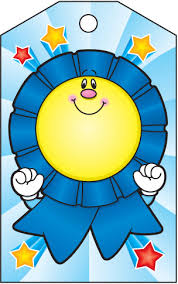 Sección E
Gabriela González
Verónica Ungari
Gustavo Rodríguez
Iván Borrego
Manuel Hernández
   Fabrizio Infante
Invitamos a los clasificados y todos los niños de 3er gradoa preparase para la presentación dela prueba canguro practicando con los ejercicios tipo que encontraran en la siguiente pag web
Olimpíada Recreativa de Matemática de Venezuela
www.olimpiadarecreativa.com/